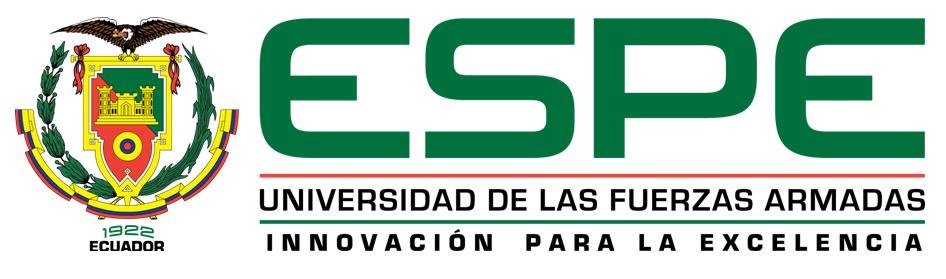 AUTOMATIZACIÓN DE LOS PROCESOS DE ‘PROCEDIMIENTOS ADMINISTRATIVOS TRIBUTARIOS’, DE LA PROCURADURÍA METROPOLITANA DE QUITO, PARA LA GESTIÓN DE LA INFORMACIÓN Y CONTROL DE PROCESOS.
AUTOR: SEGOVIA MACHUCA WILSON FILIBERTODIRECTOR: ING. CARLOS PROCELCODIRECTOR: ING. MARIO RON
Antecedentes
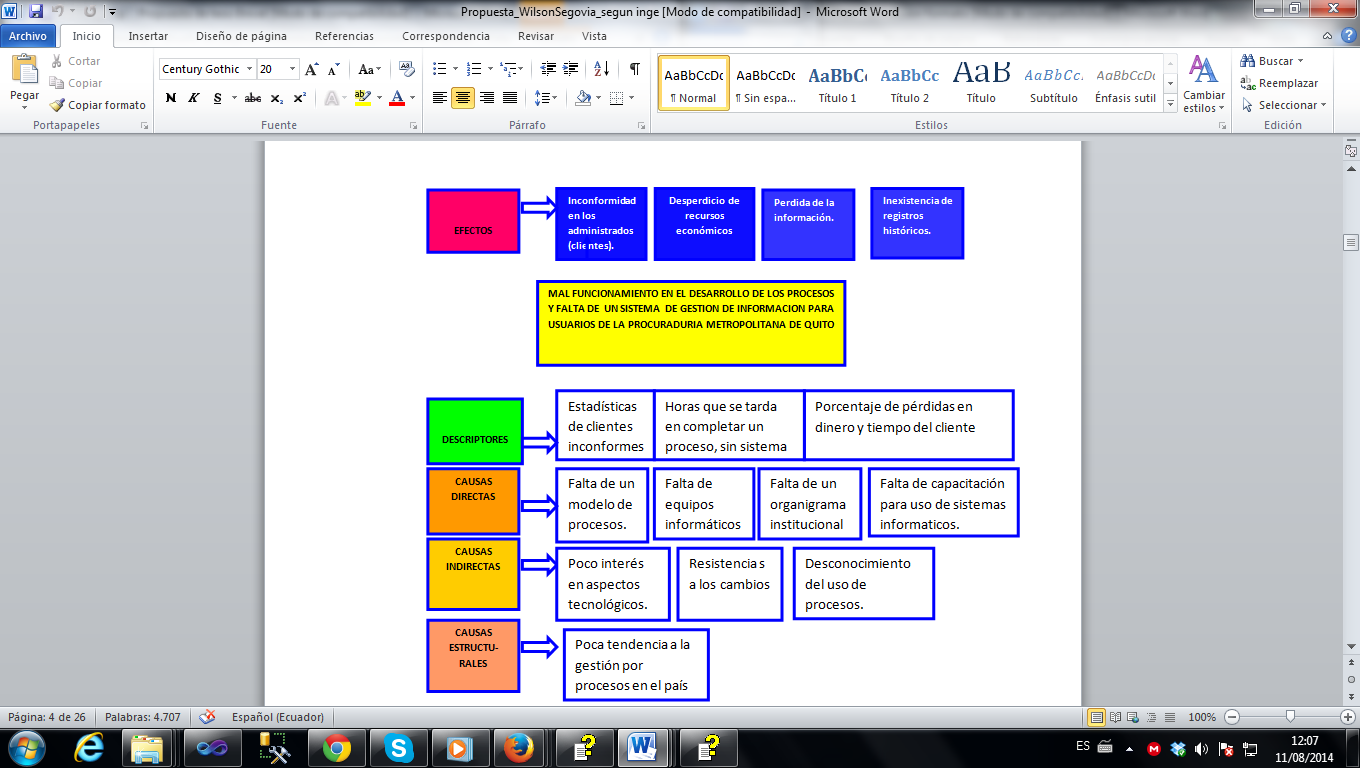 Proceso
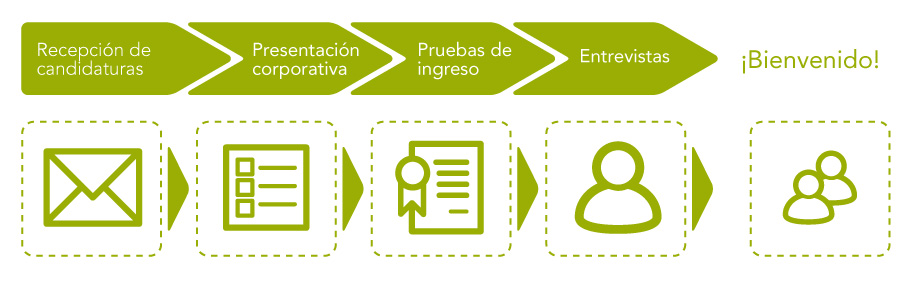 Un proceso es un conjunto de actividades o eventos coordinados y organizados que se realizan (alternativa o simultáneamente) bajo ciertas circunstancias con un fin determinado.
BPM
“(Business Process Management o BPM) es una metodología corporativa y disciplina de gestión, cuyo objetivo es mejorar el desempeño (eficiencia y eficacia) y la optimización de los procesos de negocio de una organización, a través de la gestión de los procesos que se deben diseñar, modelar, organizar, documentar y optimizar de forma continua.
Ejemplos BPMs
Six Sigma
Auraportal (España)
BPEL-(Oracle)
ITS PROCESOS (Colombia)
TIMPU BPM (Ecuador)
Skelta BPM (India)
COBUS BPM (Ecuador)
SoftExpert BPM (España)
Bonita BPM (EEUU)
IBM-BPM
BPM-KRUGER
OTROS BPMS
BEA AquaLogic BPMS
SoftExpert BPM
Bizagi BPM
BPM - Pectra
Desarrollo convencional  vs BPM
Similitudes
Captura de requerimientos
Desarrollo de la solución
Pruebas e implementación
Diferencias
Los requerimientos son vistos desde el punto de vista de los procesos e información del negocio y todo su conjunto.
Los requerimientos deben ser creados en un gestor de reglas de negocio [BPM] (Skelta, BPEL).
No se crea aplicaciones independientes para automatizar procesos, sino se generan soluciones entorno al servidor de BPM.
SKELTA-BPM
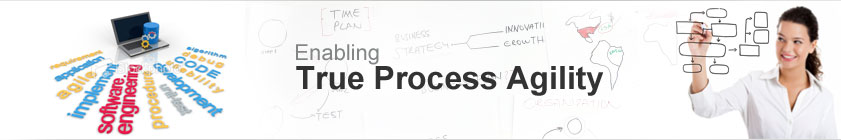 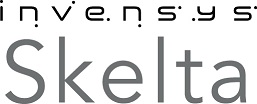 SKELTA; Compañía de software privada con sede en Bangalore, India.
Skelta BPM.NET; Es un software de flujo de trabajo para la Gestión de Procesos Empresariales que está desarrollado a partir de las tecnologías Microsoft .NET, XML y servicios web más punteras.
Aplicaciones
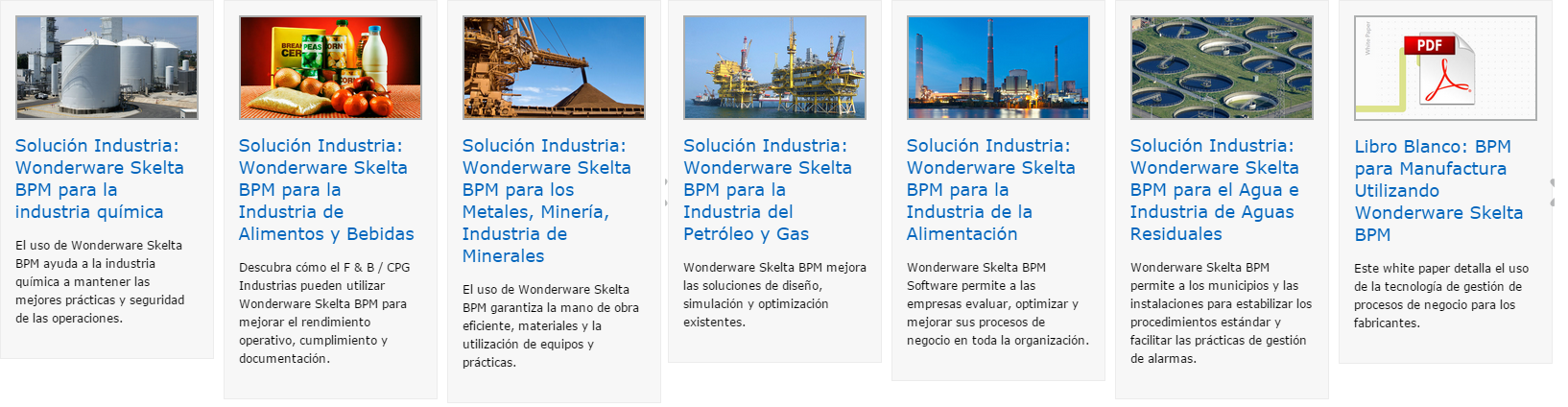 Aplicaciones
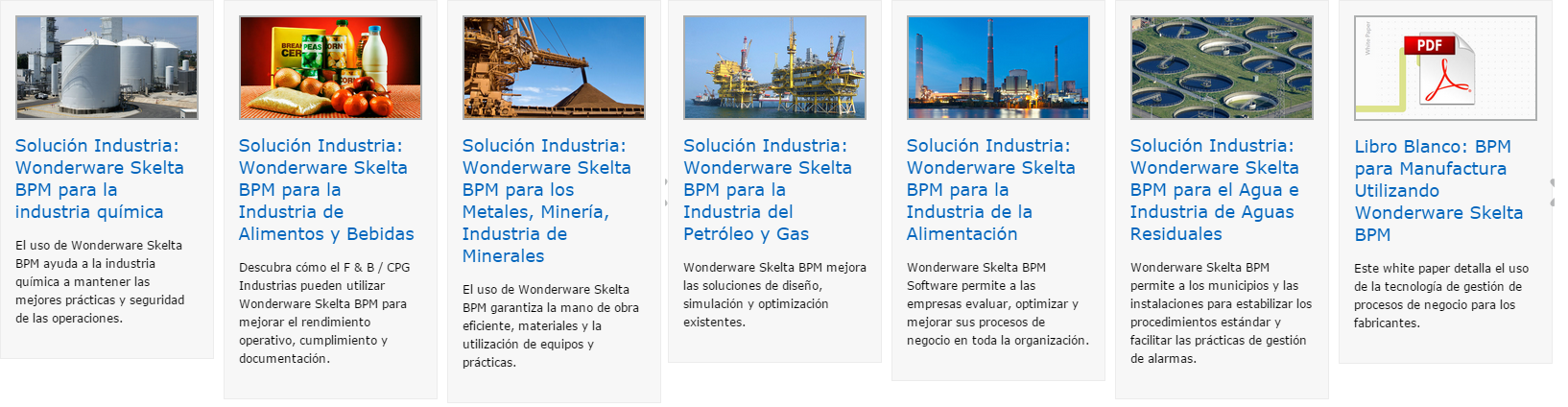 Plataforma
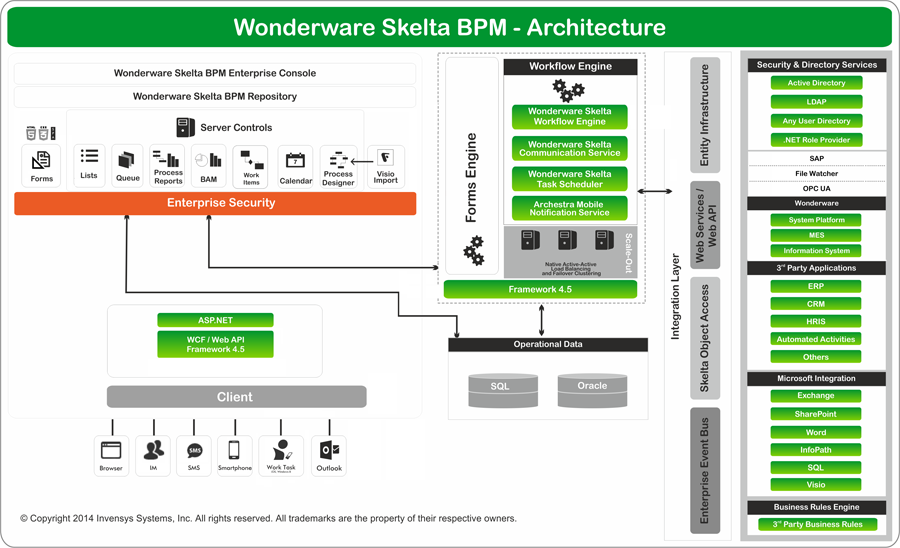 Entorno
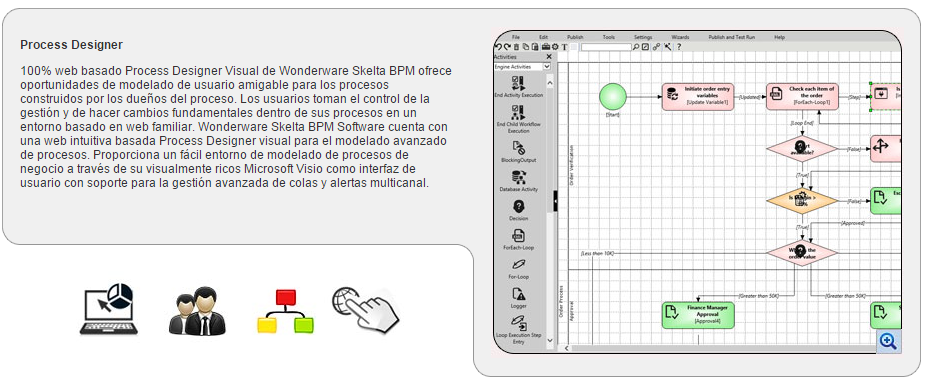 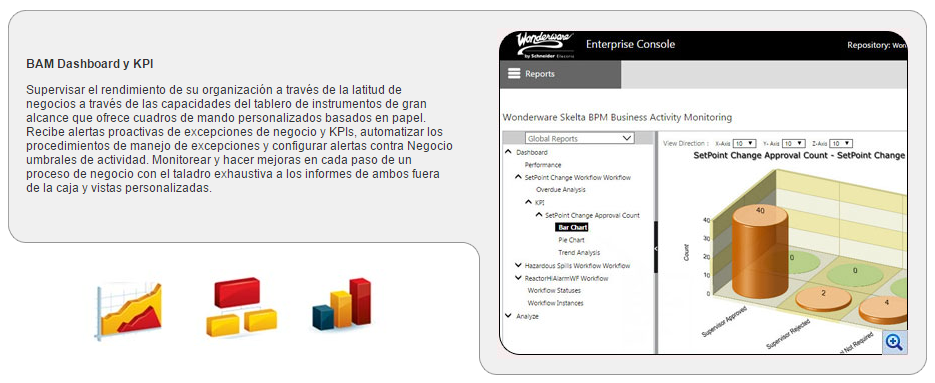 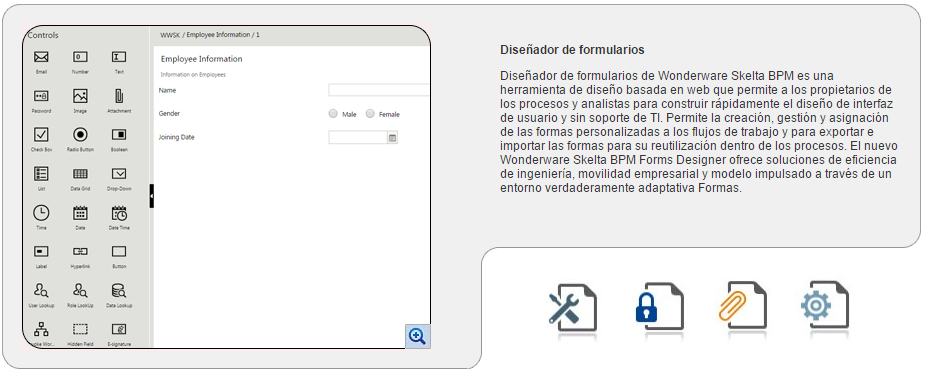 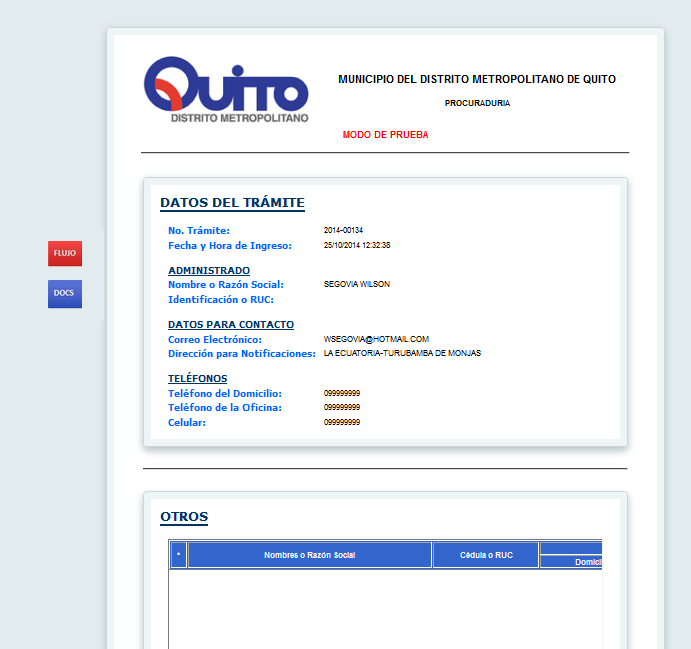 Desarrrollo
Arquitectura física
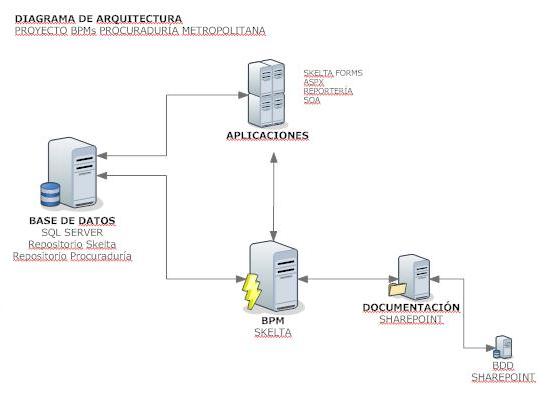 Arquitectura Lógica
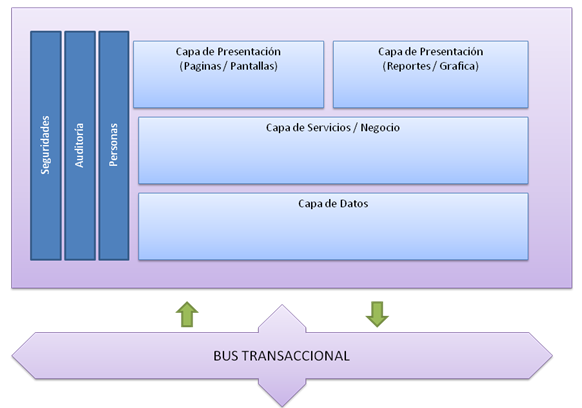 Herramientas
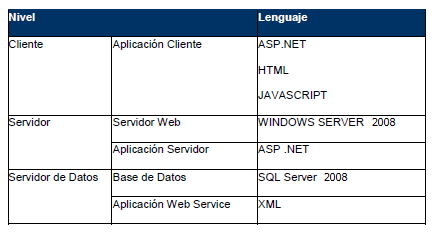 Ciclos de desarrollo
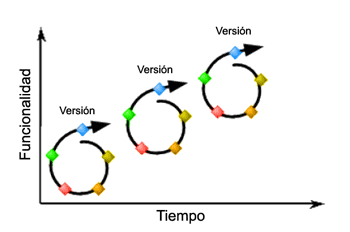 Modo de trabajo
Módulos
Procuraduría metropolitana de Quito
Mapa de procesos
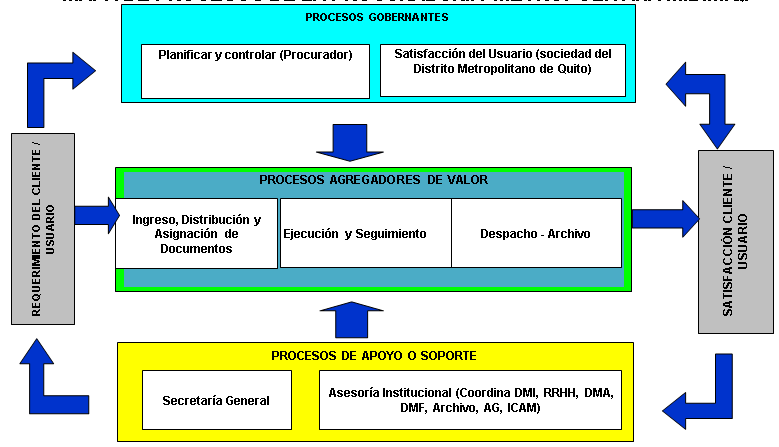 Actores
Resultados
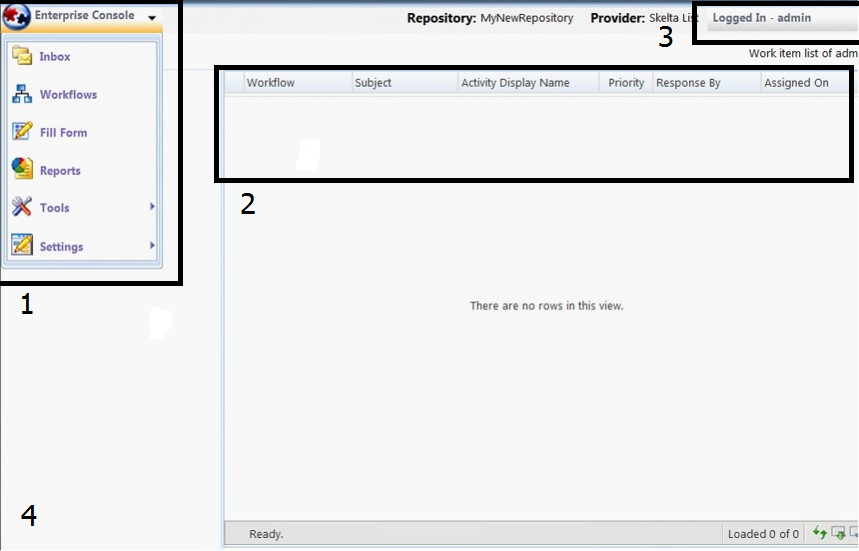 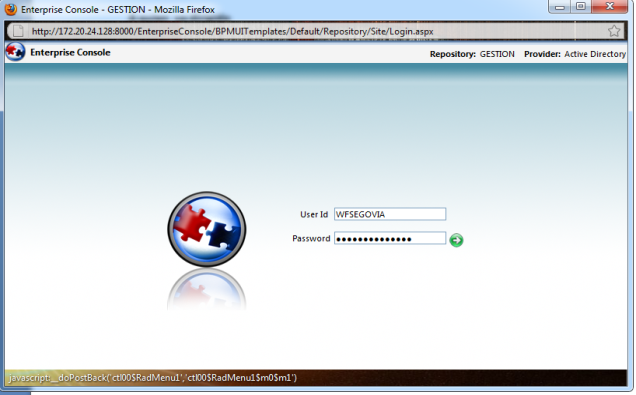 Resultados
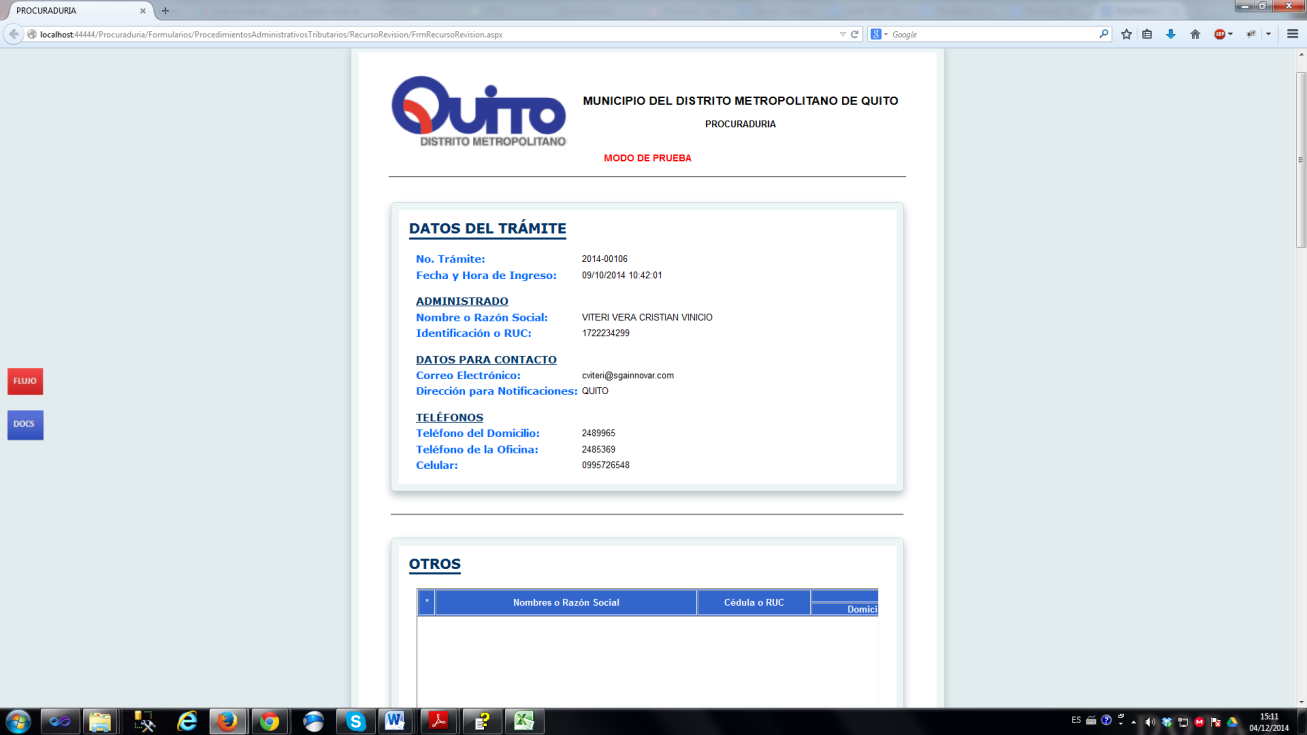 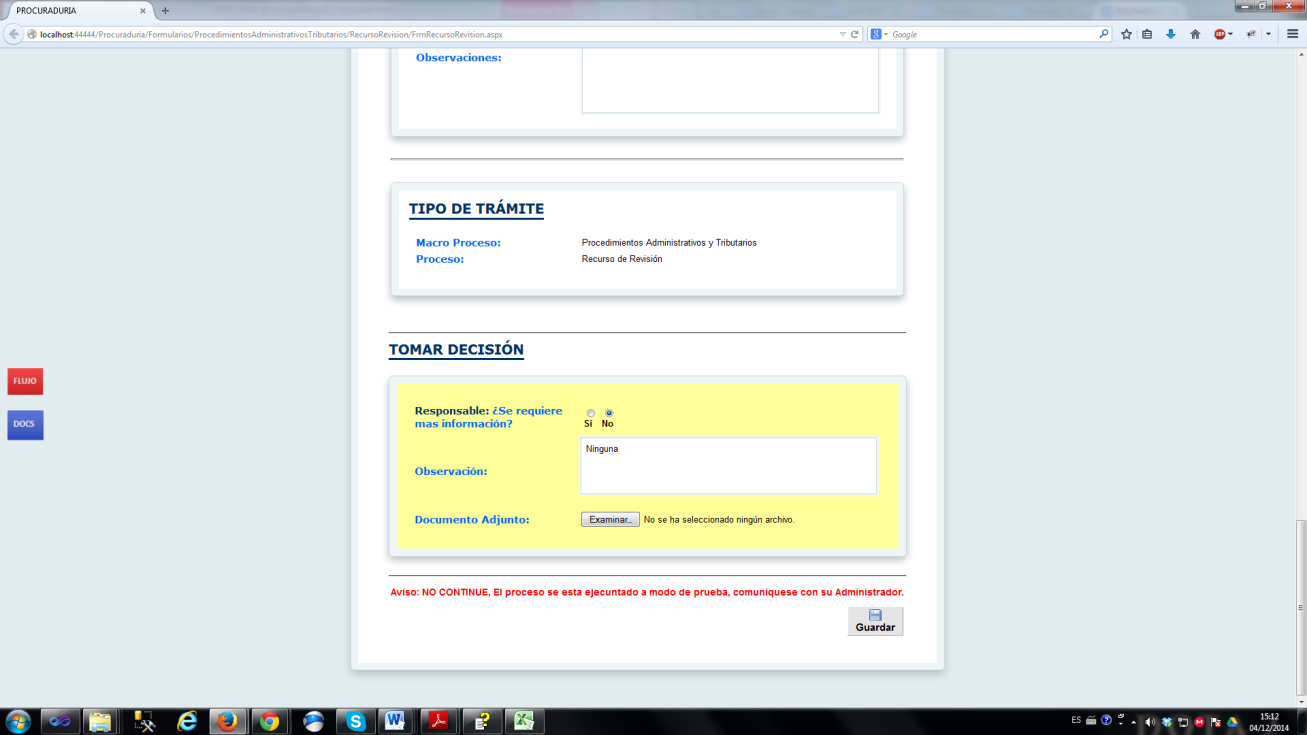 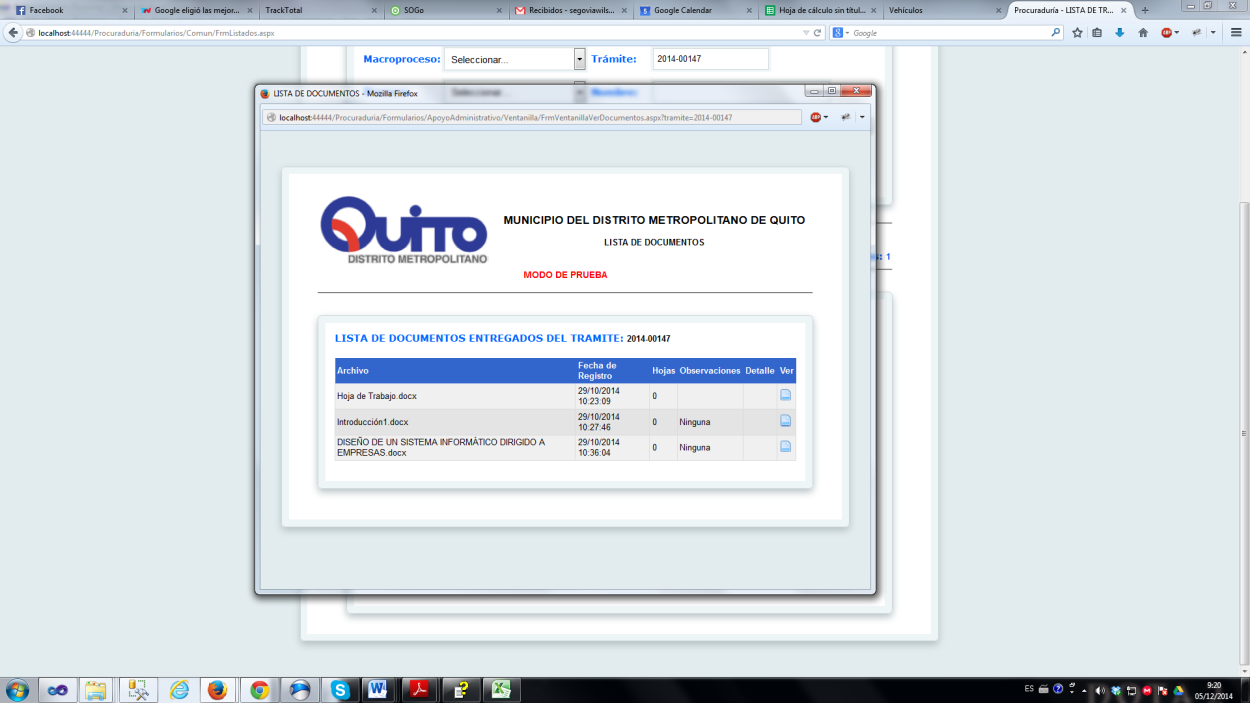 Resultados
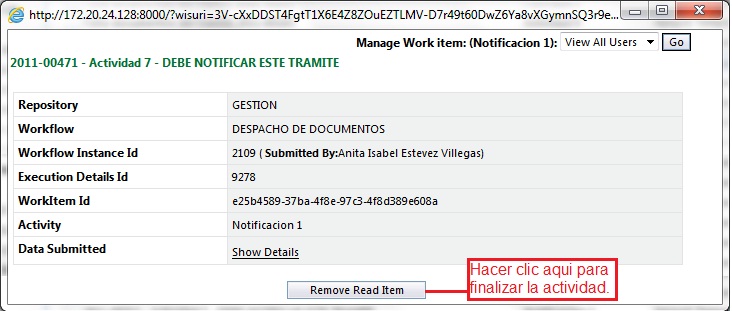 Conclusiones
El objetivo trazado en el plan de tesis, se ha cumplido mediante el desarrollo de este proyecto.
El levantamiento correcto de los requerimientos de los usuarios facilita y asegura su  automatización en el sistema con menor índice de correcciones.
El uso del BPM conjuntamente con las pantallas personalizadas formadas por componentes, permite reutilizar el código.
Skelta-BPM es una herramienta robusta que posee muchas funcionalidades útiles para el desarrollo de sistemas y para la integración con otros.
Recomendaciones
Aprovechar el BPM que adquirió el municipio, no solo en sistematizar procesos de procuraduría sino de otras dependencias.
Investigar más a fondo las herramientas que posee Skelta-BPM porque posee muchas funcionalidades aun no usadas .
 Antes de usar un BPM, es necesario realizar un análisis y selección de la  mejor herramienta que  existe en el mercado.
La Municipalidad debe considerar el mantenimiento del sistema y el soporte técnico.
Es recomendable el uso de BPMs, no solo en  organizaciones o entidades municipales sino también  empresas.
GRACIAS 
POR 
SU
 ATENCIÓN